Just Start startap-akselerator doirasida IdeaThon
1-Modul 
IdeaThon 1-Kun
Xush kelibsiz!
IdeaThon uch kun dasturi
1-kun: startaplar haqida, akseleratorimiz haqida gapirib beramiz, jamoalarda ishlaymiz
2-kun: g‘oyalar ustida jamoalarda ishlash, hay’atni saralashga tayyorgarlik
3-kun: ruhshunoslar faoliyati, timbilding (B kontenti) 
Maqsadimiz — startaplar – bu zo‘r ekanini sizga ko‘rsatish va loyihalarni tanlovga tayyorlash
Sizning fikringiz :
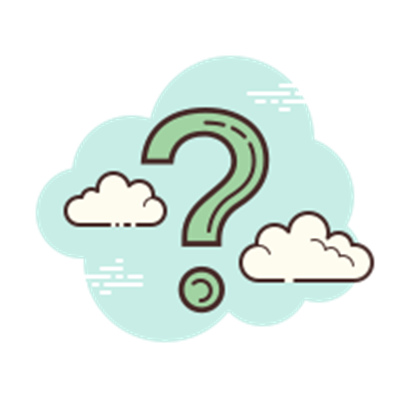 Kim o‘z biznesini ochishni istaydi? Nega «ha» yoki «yo‘q»? Siz uchun nima qiziqarliroq : 

tadbirkor bo‘lish
dav.tashkilotida ishlash, karyera qilish
ofisda boshqa biznesmenlar uchun ishlash
Sizning fikringiz :
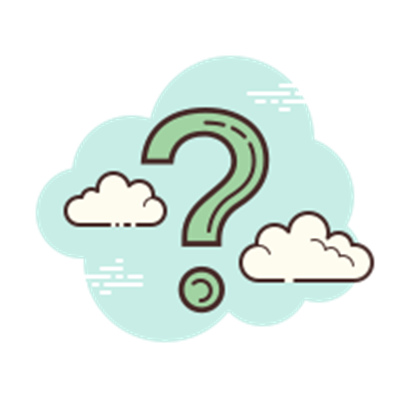 Startap nima? 
Siz qanday startaplarni bilasiz: 
Farg‘ona vodiysida? 
O‘zbekistonda? 
Jahonda?
Startap — bu :
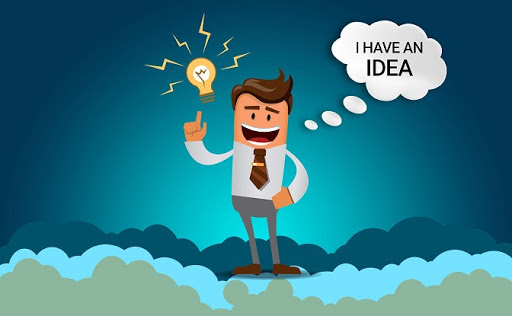 Biznes uchun yangi g‘oya
Boshqa mamlakatlarda mavjud bo‘lgan, ammo O‘zbekistonda hozircha joriy etilmagan g‘oya
Innovatsiyalarni / IT ni mavjud biznesga joriy etish
Startapning rivojlanish ssenariysi
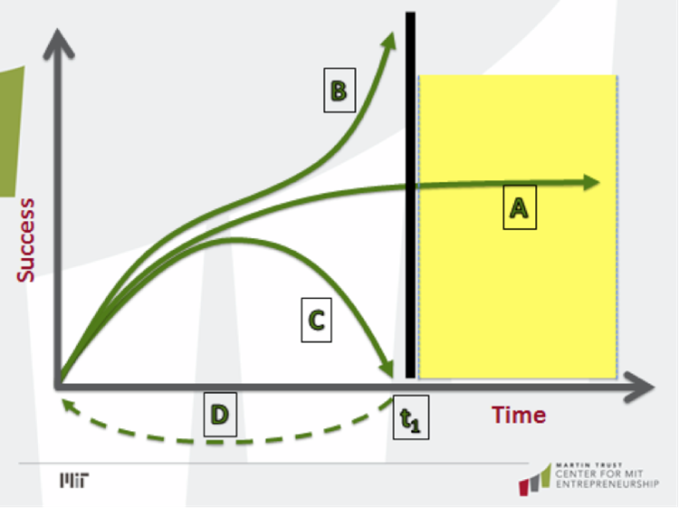 Biznes-loyihalar: : 
parvoz qilishi 
“bir tekis” o‘sishi
yopilishi 
urinib ko‘rishi va yangidan boshlashi mumkin
Компаниялардан қайси бири = стартап? 
A, B, C, ёки D?
Sizning fikringiz:
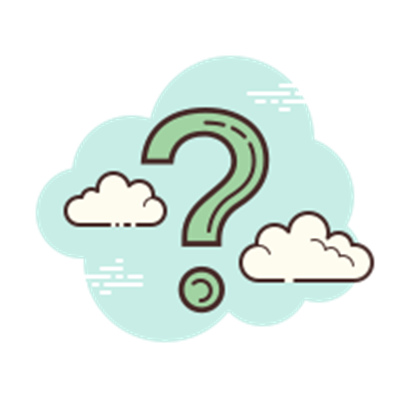 Startaplar —bu faqat IT (Facebook, Alibaba, Tik Tok kabi) yoki startaplar
qishloq xo‘jaligida
tibbiyotda
ta’lim sohasida
savdoda ham bo‘lishi mumkinmi?
Misollar keltiring!
Qishloq xo‘jaligida startaplar g‘oyalari
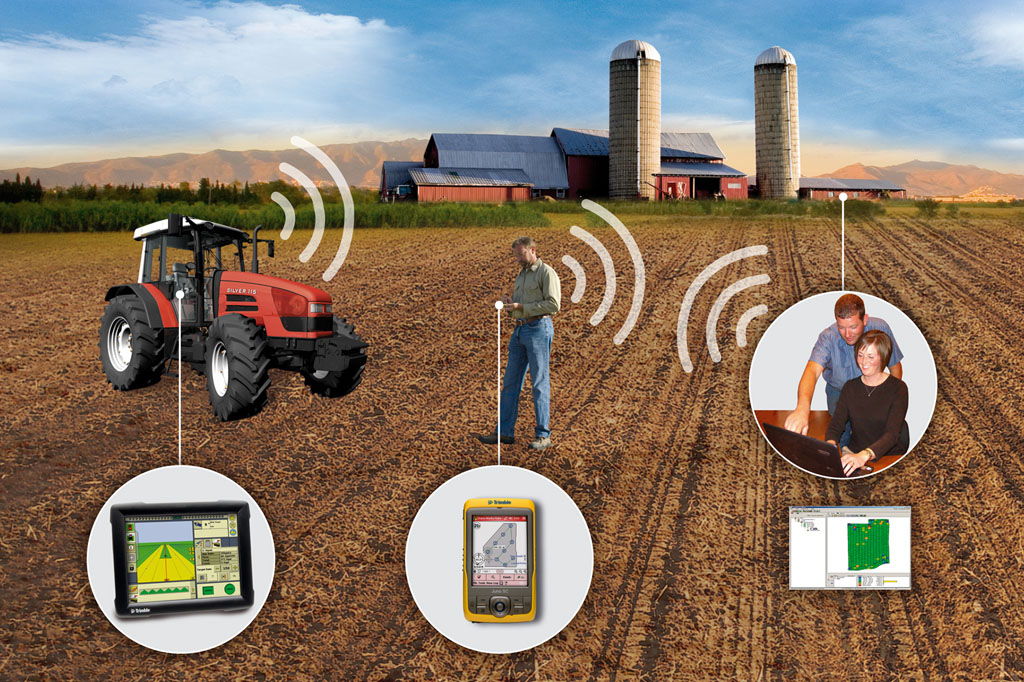 Ta’lim sohasidagi startaplar g‘oyalari
Tibbiyotda startaplar g‘oyalari
Startaplarga g‘oya bosqichida yordam kerak!
Bizning startap-akseleratorimiz Farg‘ona Vodiysidagi yosh tadbirkorlarga yordam berish uchun ham yaratilgan :-)
Akselerator nima bilan yordam beradi
Biznes-g‘oyangizni tekshirish 
Mentorlik (shaxsiy murabbiy)
Tajribali tadbirkorlar bilan tanishuv
“Pushtirang” ko‘zoynaklarni yechish
Moliya, marketing, biznes-rejalashtirish, soliqlar, yetakchilik va boshqalar bo‘yicha bilimlar.
$$ Finalda eng yaxshi loyihalarga grantlar!
Startaplar nimaga ega bo‘ladi
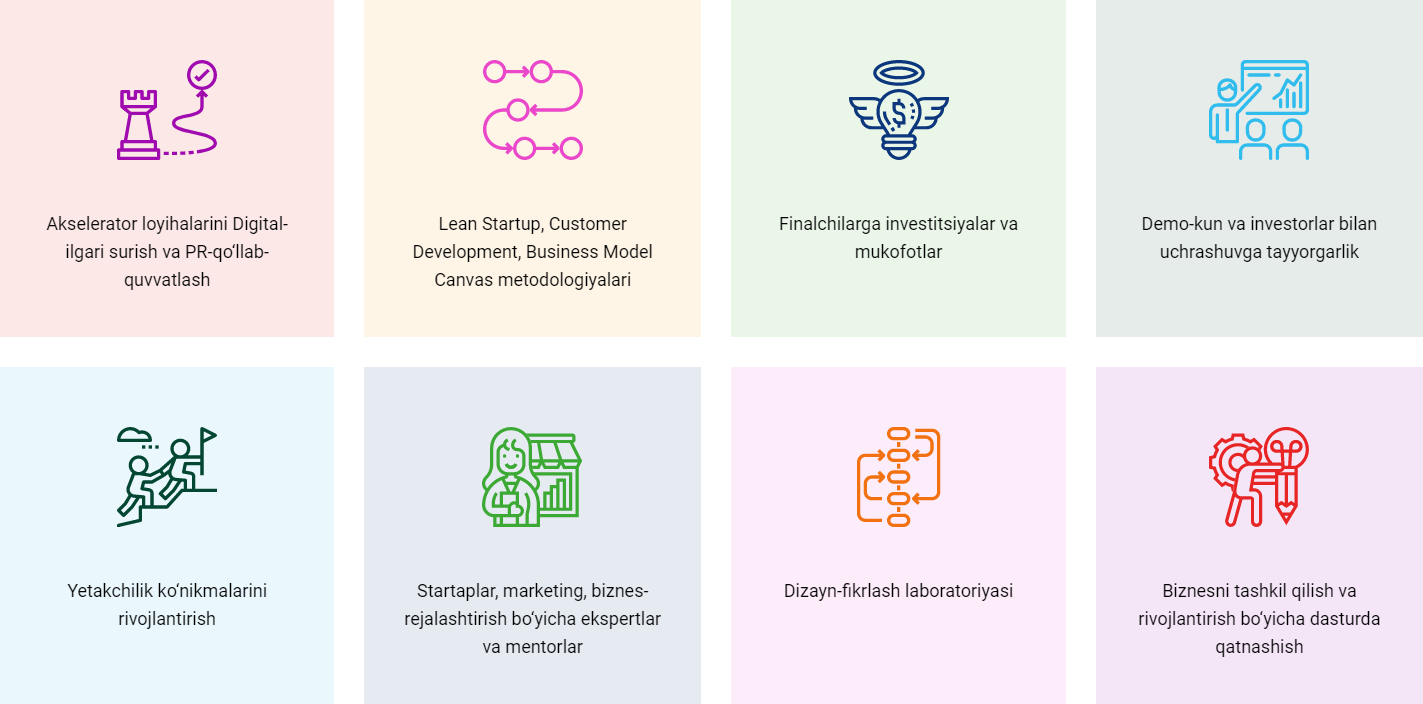 Akselerator dasturi
Sizning fikringiz :
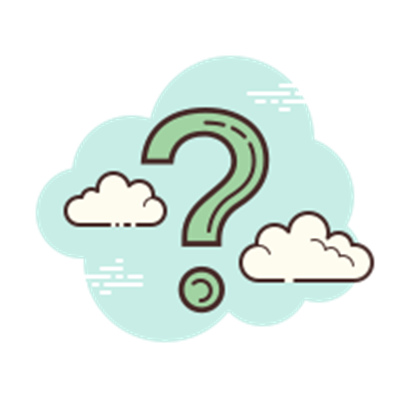 Startapda g‘oyaning roli
Nima muhimroq: g‘oyami yoki amalga oshirish?
G‘oyani o‘g‘irlash yoki sotish mumkinmi?
Muvaffaqiyatli startap MUAMMOdan boshlanadi
Siz odamlar (kompaniyalar) tez-tez uchrayotagn biror-bir muhim muammoni hal etishda ularga yordam berishni xohlashingiz kerak. Ushbu muammo sababli shahringizdagi odamlar pullarini, vaqtini, asablarini va h.k.larni yo‘qotmoqda.
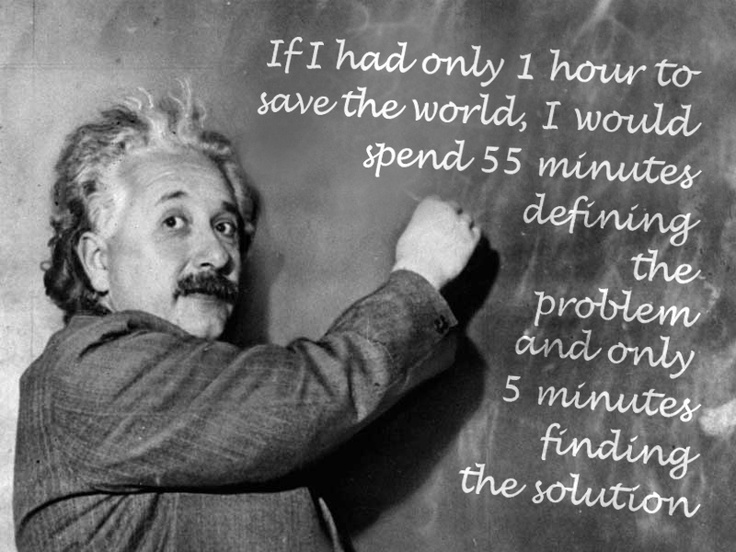 Jamoaviy ish!
4-5 kishilik jamoalarga bo‘linamiz
1-Mashq
Tibbiyot, suv, energiya, qishloq xo‘jaligi, savdo, boshqa sohalar bilan bog‘liq qanday muammolarni hal etishni istardingiz?  Muammoni aniq bayon qiling (har kim o‘zi uchun, shaxsan, 3 daqiqa)  Jamoada muhokama qiling (7 daqiqa)  Jamoada taklif etilgan barcha variantlardan jamoa uchun 1 ta muammoni tanlang va 10 daqiqadan keyin uni hammaga taqdim eting (hozircha yechimsiz)
Muammoni bayon etishga misol
1-taklifda)
Samarqand aholisi har kuni ishga yoki o‘qishga kechikyapti, ular safarni rejalashtira olishmayapti, chunki avtobuslar jadval bo‘yicha yurmaydi / qachon kelishi noma’lum
10 daqiqa! Vaqt ketdi!
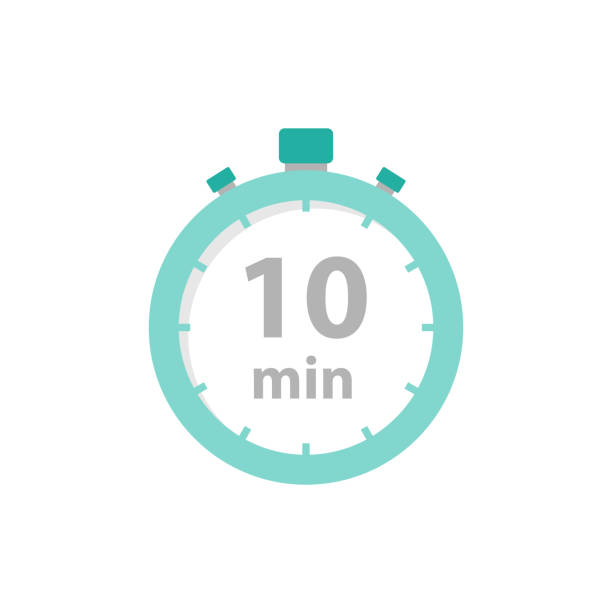 5 ta jamoa o‘zi tomonidan tanlangan muammoni taqdim etadi
(1 daqiqa, savollar va javoblarsiz)
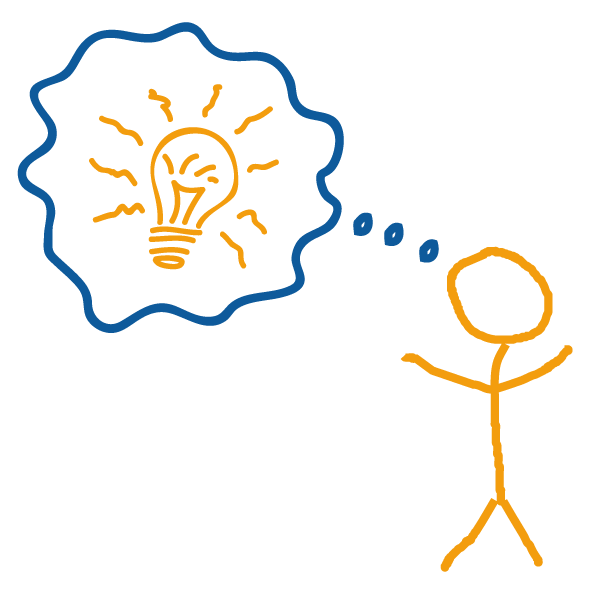 Startap jamoasi haqida gaplashamiz
Startapingizni yakka o‘zingiz ishga tushira olasizmi?
Startapingizda nechta kishi bo‘lishi kerak deb o‘ylaysiz?
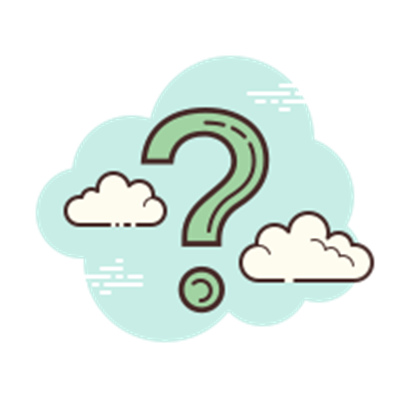 Jamoangizda 2-3 kishi bo‘lishi kerak
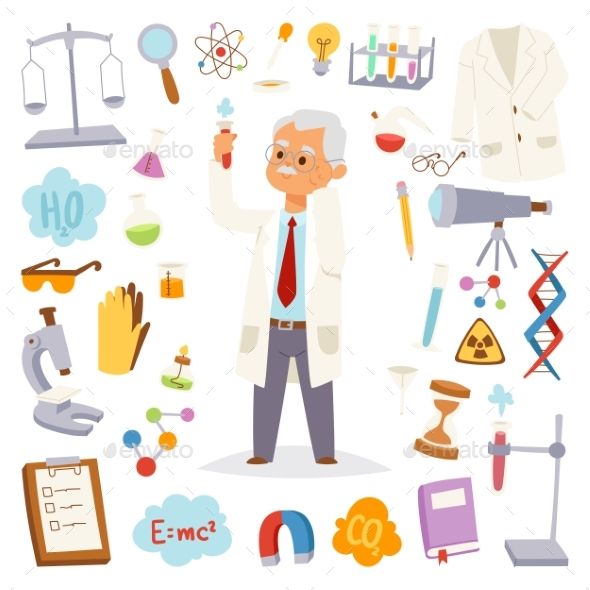 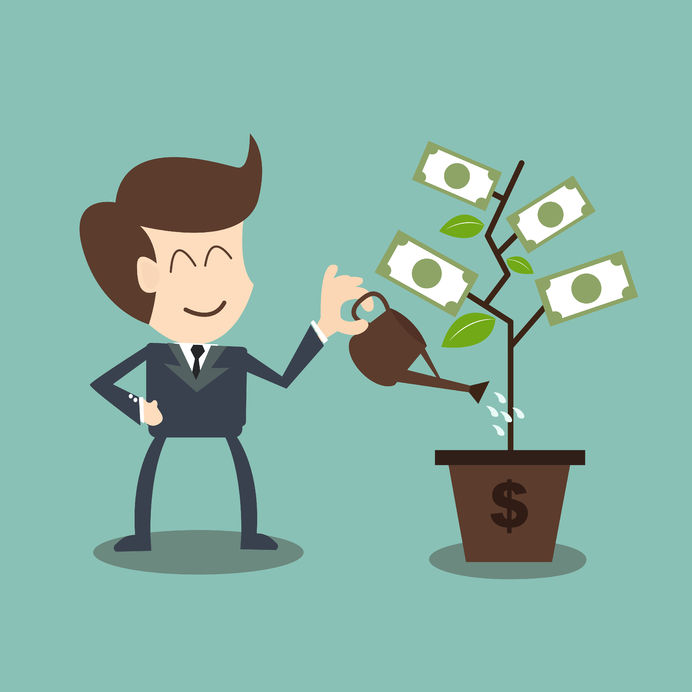 Mahsulotni qanday yaratishni biladigan kishi (olim, muhandis, , tibbiy xodim va boshq.).
Sotishni / boshqa odamlarni ishontirishni biladigan kishi
Siz nima qilishni bilasiz? Jamoadagi rolingiz qanday?
2-Mashq, 10 daqiqa
1-mashqdagi jamoalarda tanlangan muammo bilan ishlashda davom etamiz.
Ushbu “test” startap jamoasiga kimlar kerak? Qanday mutaxassislar? Jamoada muhokama qiling 
Rollarni jamoadagi odamlar o‘rtasida taqsimlang. Kim nima bilan shug‘ullanadi, taxminan? 
Bu jamoada qanday mutaxassislar yetishmayapti?
10 daqiqa! Vaqt ketdi!
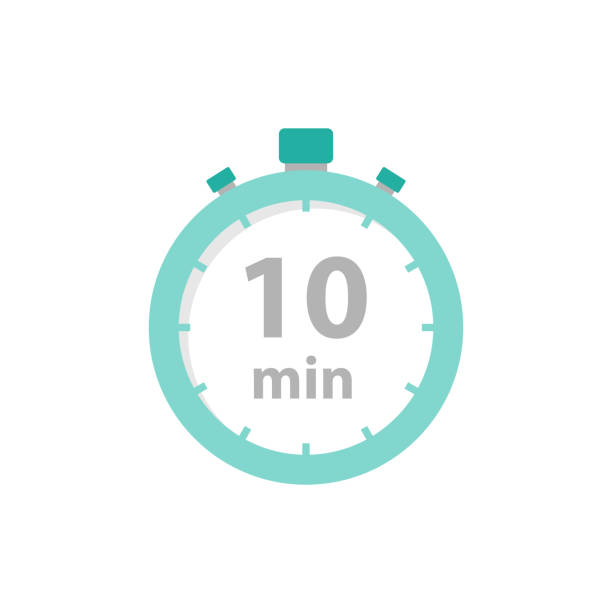 Ertangi kun uchun uy vazifasi
Plakat va PowerPoint dasturida 2 ta slayd tayyorlash:
Muammo
Siz taklif qilayotgan yechim
Qanday texnologiyalardan foydalanasiz? 
Startapni amalga oshirish uchun qanday Jamoani to‘plashingiz kerak? 
Konkret nima sotasiz? Nima bilan pul ishlaysiz?
IdeaThon 2-kunida, har bir ishtirokchi uchun
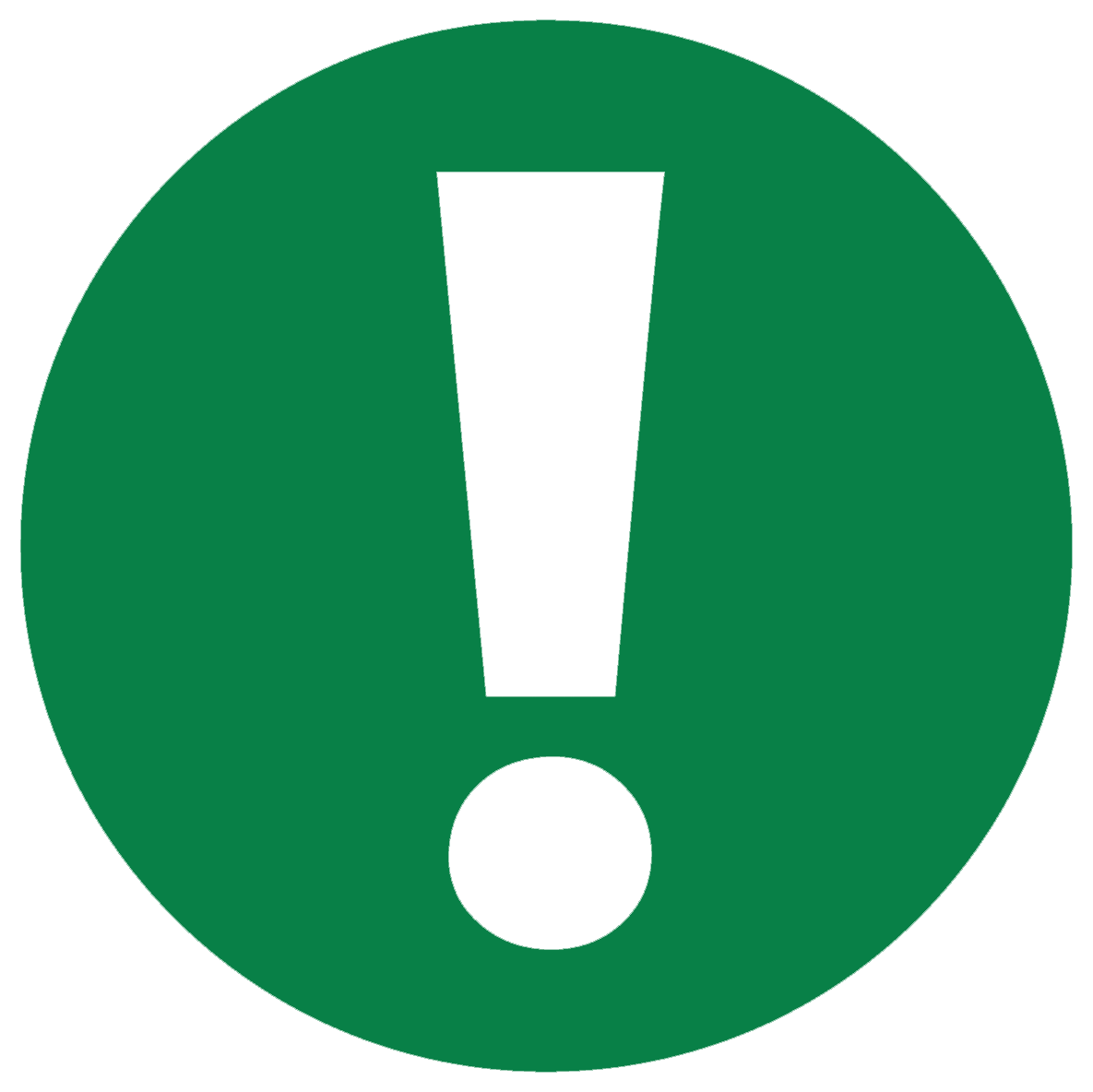 Taklif qilingan spikerlar
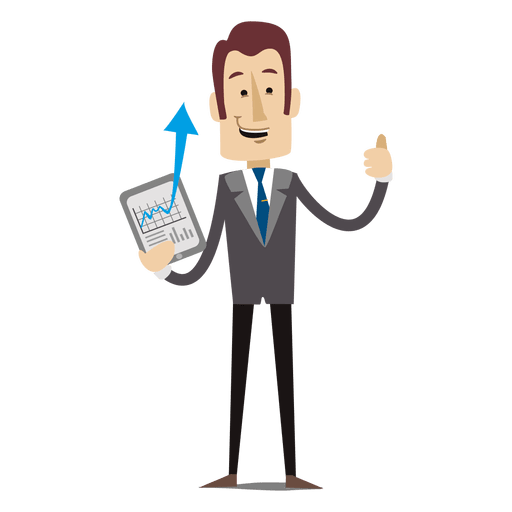 Farg‘ona Vodiysidagi 
yosh tadbirkorlarning 
motivatsion chiqishlari
Sizning fikringiz :
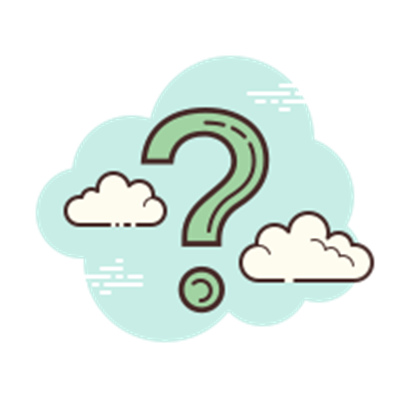 Bugun qiziqarli nimalar bo‘ldi? 
Nima yoqdi / yoqmadi? 
Yangi jamoada muammolar va g‘oyalarni muhokama qilgan holda nimalarni o‘rgandingiz?
IdeaThon
2-Kun
Bugungi kun dasturi
Akselerator tanloviga tayyorgarlik ko‘ramiz!
Tanlov indinga, 2020-yil XX noyabrda o‘tkaziladi.
Soat 10:00 da boshlanadi
5 ta volontyor-ishtirokchi uy vazifasini taqdim etadi
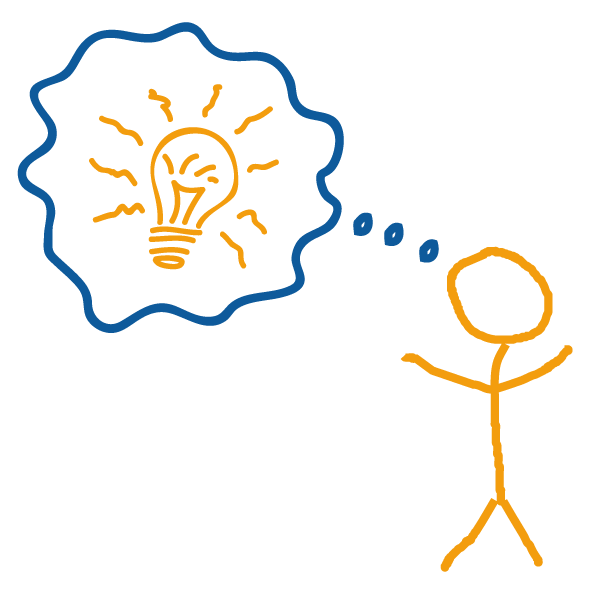 (2 daqiqadan, savol-javoblarsiz)
Loyihalaringizni hakamlar hay’ati tinglaydi
Hakamlar hay’atining ekspertlar kollegiyasini taqdim etamiz (imij misolida) :
Ismi / lavozimi / ekspertiza
---/---/------/---/---
---/---/---
---/---/------/---/---
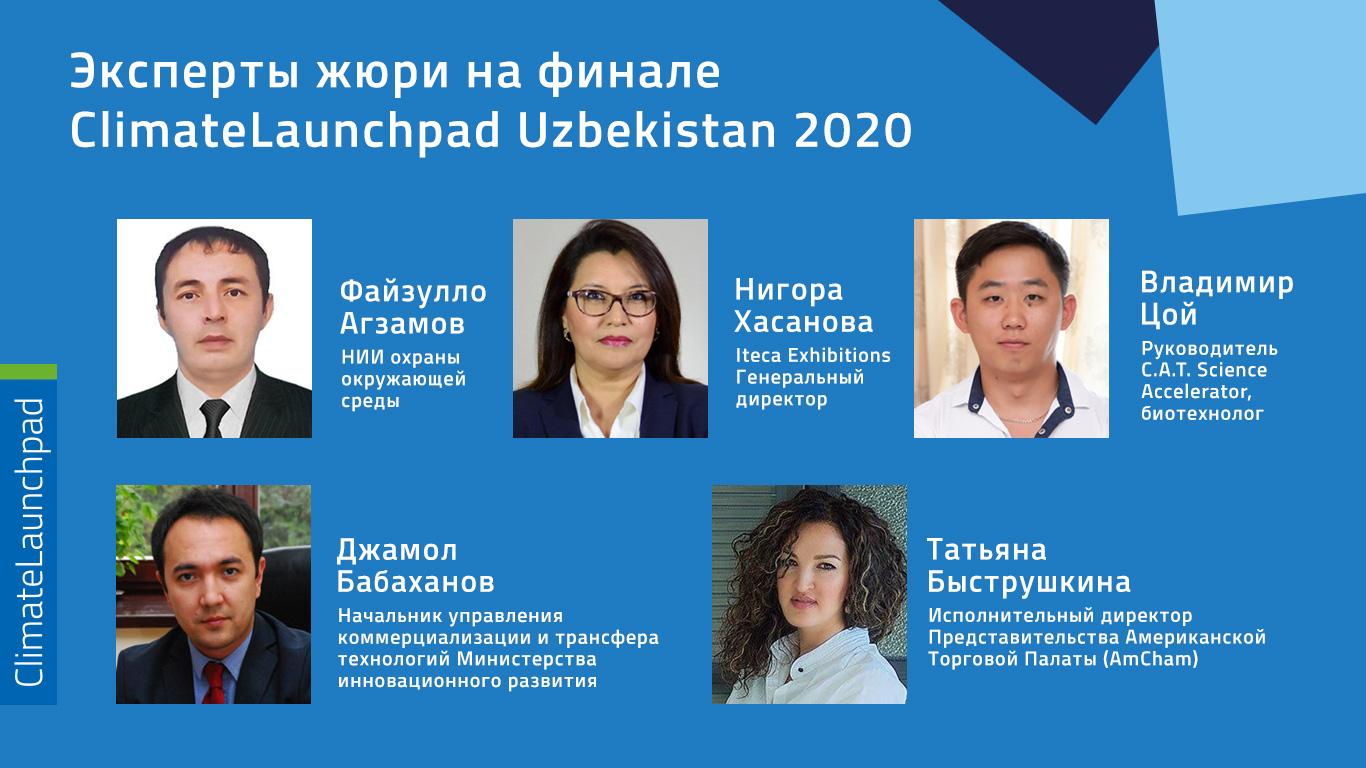 Har bir loyihaga Power Point  dasturida taqdimot tayyorlash zarur
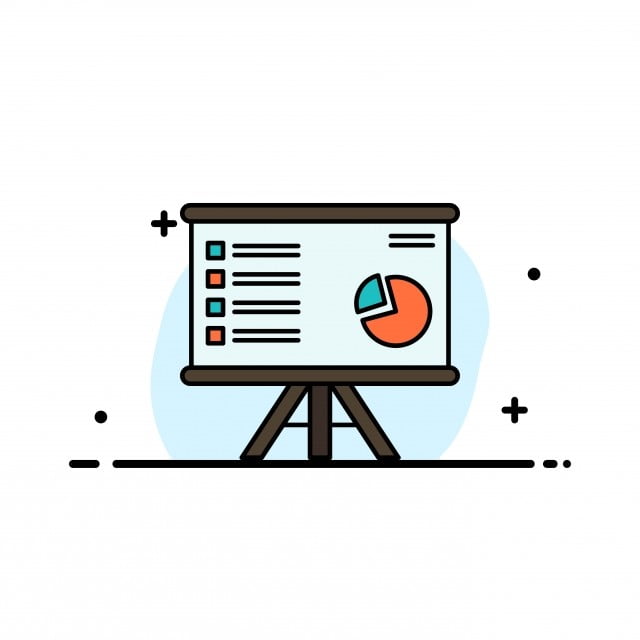 Reglament : 
Taqdimotingizga 5 daqiqa 
+ 
Hakamlar hay’ati bilan savol-javoblarga 
5 daqiqa
Taqdimotda nimalar bo‘lishi kerak?
5 ta slayd :
G‘oyangiz va loyihangiz Farg‘ona vodiysida qanday muammoni hal qiladi
Nima (qanday mahsulot yoki xizmatni) sotishni rejalashtiryapsiz
Loyihangizning joriy bosqichi (hozir nima tayyor), + jamoangizda kimlar bor 
Ishga tushirish va rivojlanish uchun sizga qanday investitsiyalar va resurslar kerak?
Akseleratorda qatnashishdan nimalarni kutyapsiz?
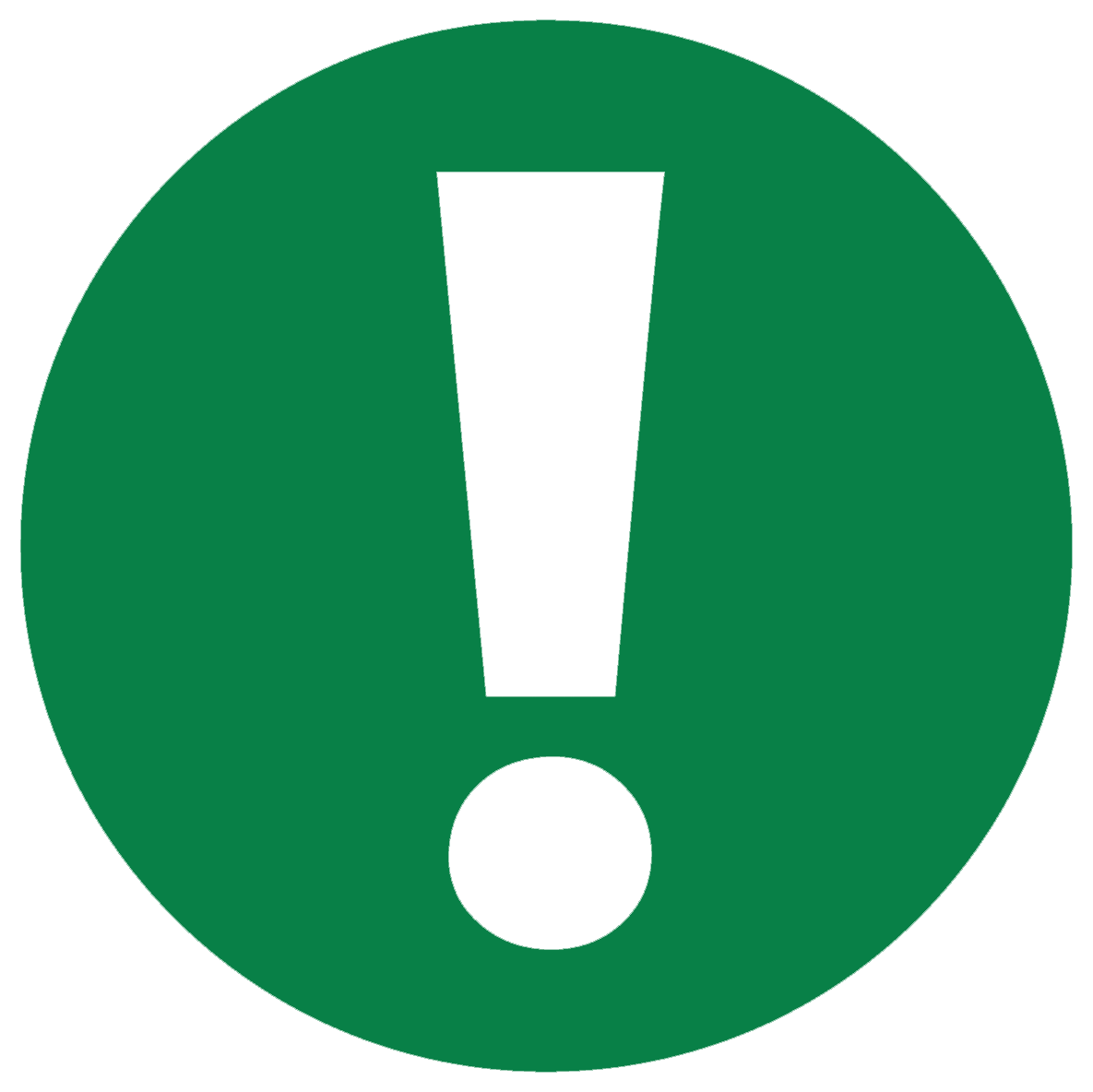 Loyihalaringizni hakamlar hay’ati qanday baholaydi
Maksimum: 1 loyihaga 40 ball, 4 ta mezon 10 balldan:
Loyihani amalga oshirish imkoniyati
Innovatsiya mavjudligi
Iqtisodiy maftunkorligi
Jamoaning kompetensiyalari
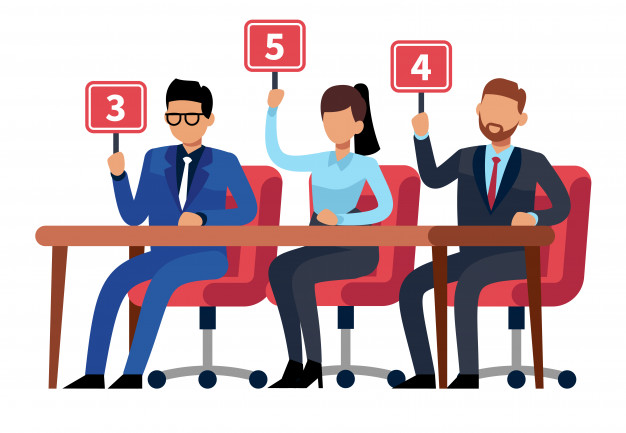 Loyihangiz haqida qisqacha gapirishni o‘rganing!
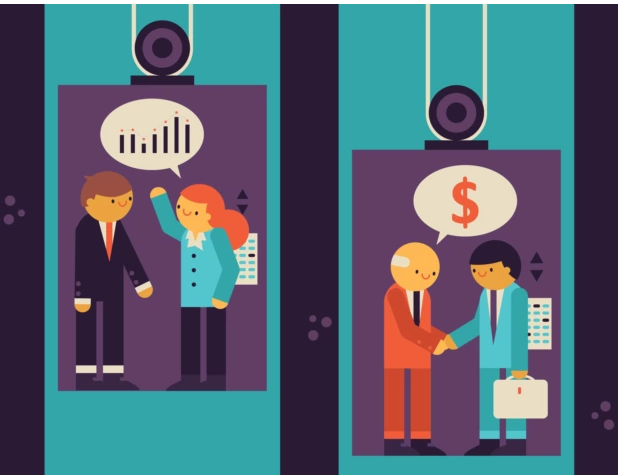 “O’tlab ketmasdan” va lirik chekinishlarsiz
Konkretika va raqamlar
Muammoni ko‘rsatish
Muammoni yaxshi tushunishingizni ko‘rsating
Savollarga qisqa va konkret javob berish
SAVOLLAR:
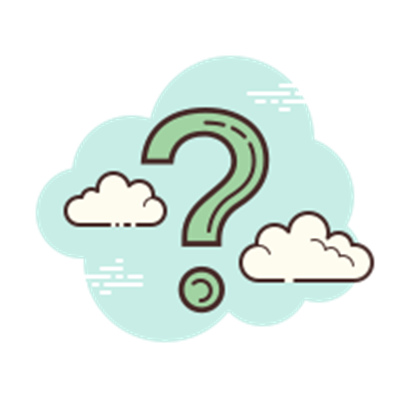 Taqdimotni tayyorlash bo‘yicha hammasi tushunarlimi?
Hakamlar qo‘yadigan baho mezonlari bo‘yichachi?
Uy vazifasini yana 5 ta volontyor-ishtirokchi taqdim etadi
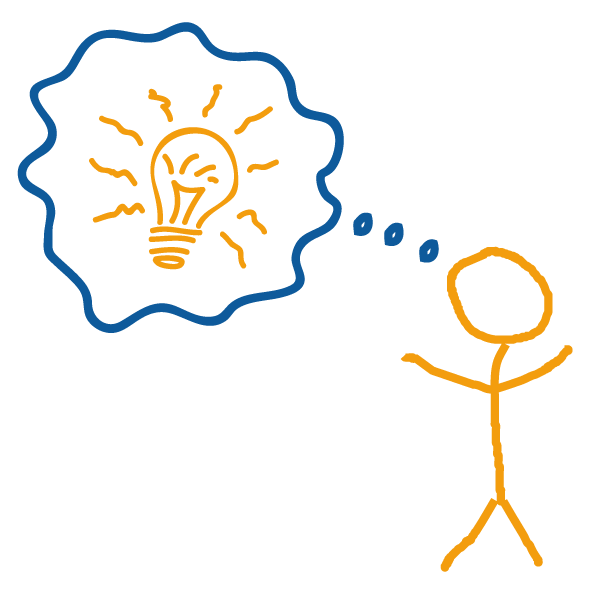 (2 daqiqadan, savol-javoblarsiz)
Jamoaviy ish
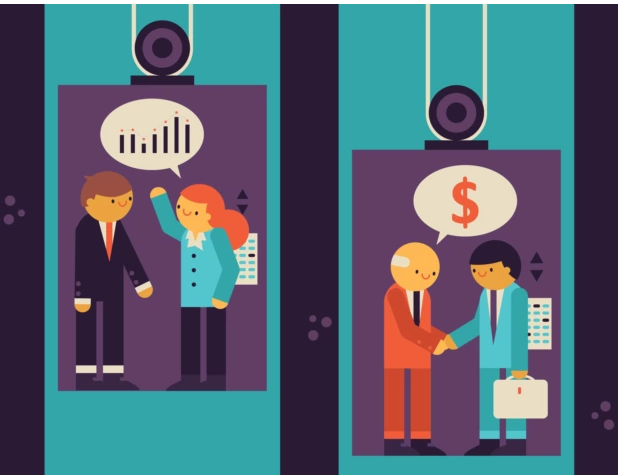 1 daqiqalik pitch repetitsiyasi
Taklif qilingan spikerlar
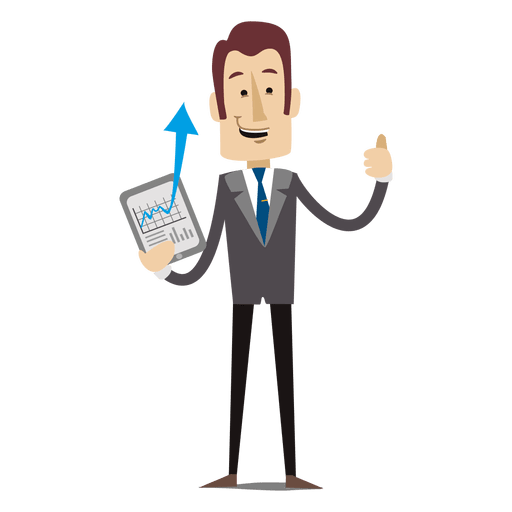 Farg‘ona Vodiysida faoliyat ko‘rsatuvchi yosh tadbirkorlarning motivatsion chiqishlari
Sizni akseleratorga tanlovda kutamiz!
Hakamlar hay’ati uchun taqdimotingizni  ertaga 21:00 gacha ushbu havola jo‘nating 
Barcha masalalar bo‘yicha : +998 XX XXX XX XX+998 XX XXX XX XX Telegram
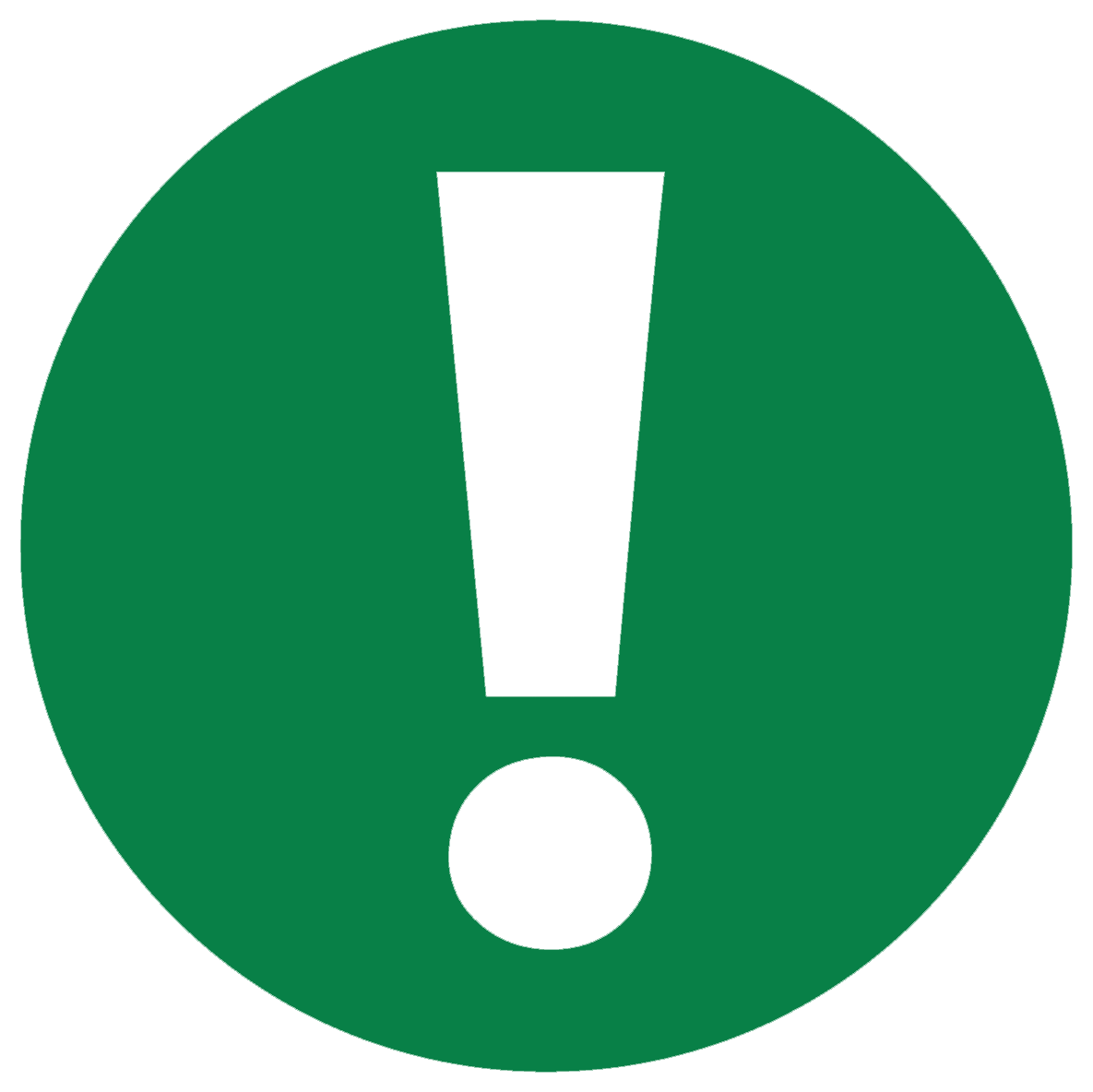 IdeaThon
3-Kun.
B kontenti (trenerlar tomonidan shakllantiriladi)
Контент, акселераторни ташкиллаштириш ва ўтказиш ишлари Startup innovation Group томонидан амалга оширилади